The Year in Review&Future Plans
https://learningnetwork.pleio.nl/
Paris Conference – 12-13 May 2022Directors of Paying Agencies (Online, broadcast from Brussels 5th October 2022)Plenary Meeting Prague – 8th December 2022Plenary Meeting Brussels – 28th March 2023DG-Agri/Arachne EGM -25th April 2023 Plenary Meeting Brussels - 12th July 2023
https://learningnetwork.pleio.nl/
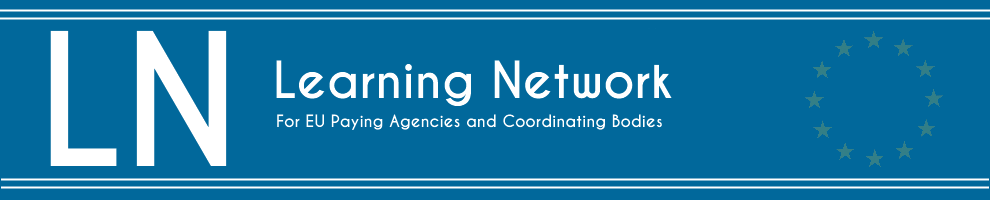 Key Topics:
Request from DG Agri on Guideline 2 for Certifying Bodies
Working group of the Learning Network on Anti-Fraud and Conflict of Interest – ongoing
Future interaction with DG-Agri – initial steps
https://learningnetwork.pleio.nl/
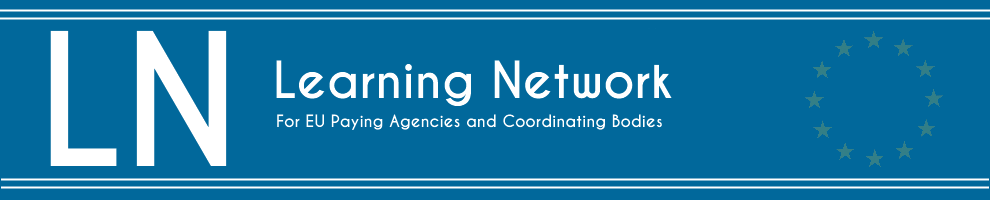 Guideline 2 for Certification Bodies:
Started Apr/May 2022 – Requirements from the Commission, challenges for CBs, co-ordination of approach
Group consists of PAs, CBs, and Commission (most recent meeting with 40 delegates in May in Munich)
Work ongoing currently on the Matrix for grading of findings/risk to funds
https://learningnetwork.pleio.nl/
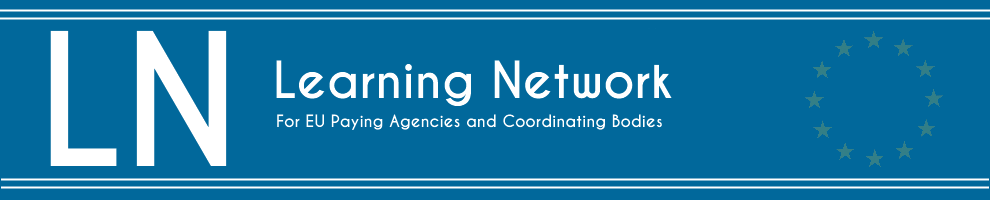 Working Group on Anti-Fraud and Conflict of Interest
Workshops
Started 4th May 2022 – terms of reference, topics, structures
Questionnaires to PA and Co-ordinating bodies on C.o.I., controls, ARACHNE data mining tool
Workshops and knowledge sharing, Bulgaria, Prague, Brussels
https://learningnetwork.pleio.nl/
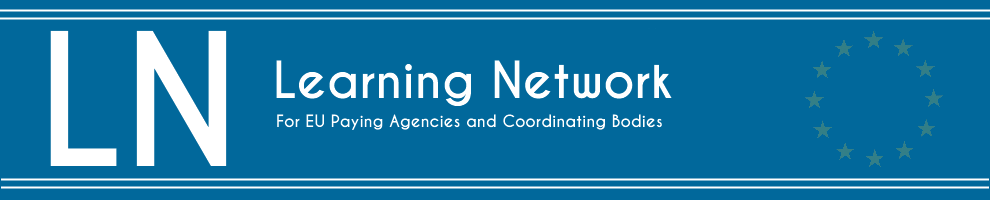 Activities:

Plenary meetings covering specialist topics – interactive and with Commission engagement
Anti-fraud workshops – including discussion on circumvention
Conflict of Interest and how it is handled in different MS
Interventions that are not monitorable by AMS
https://learningnetwork.pleio.nl/
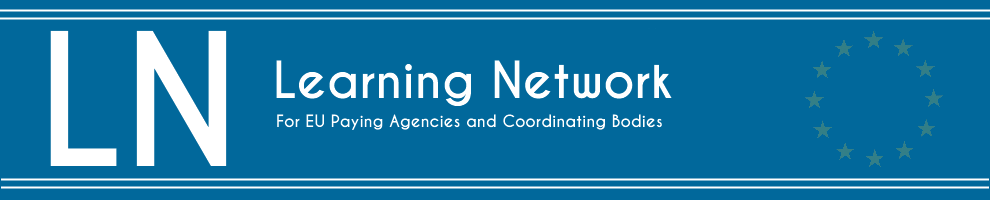 The future:
How the Learning Network is organised
	Formal -v- informal basis
	Funding?
	Hybrid -v-  In-person meetings
https://learningnetwork.pleio.nl/
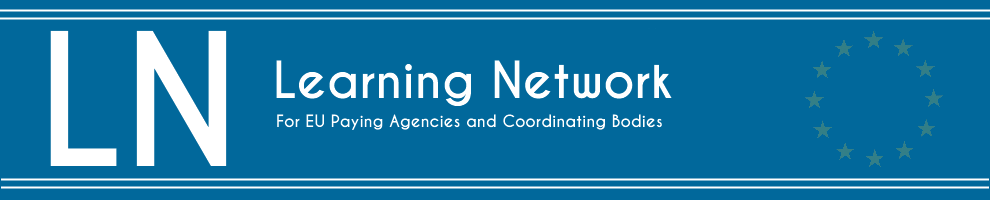 The future:
Planned future activities
CSP rollout   
Performance reporting,  AMS,  Arachne
…..
https://learningnetwork.pleio.nl/
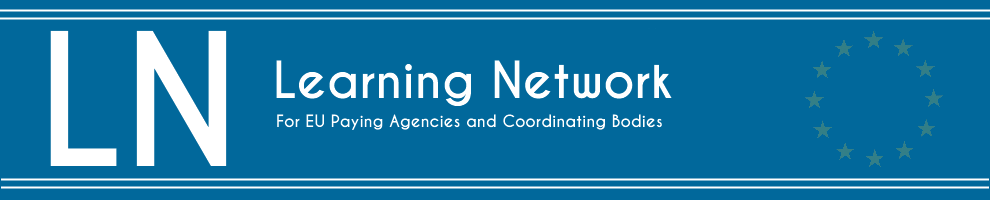 The future:
How we collaborate with others?
DG-Agri  and Learning Network 
Mutual dependency and interaction valuable to both sides
Working with other organisations?
https://learningnetwork.pleio.nl/
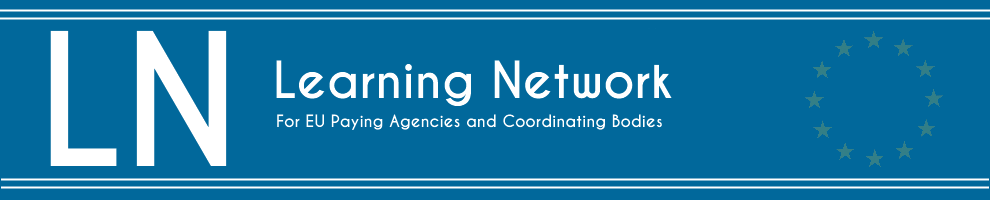 Just how good are we at networking?
-Parallel lives, same challenges
-Share our experiences, good and bad
-Trust
-Person to Person contact
https://learningnetwork.pleio.nl/
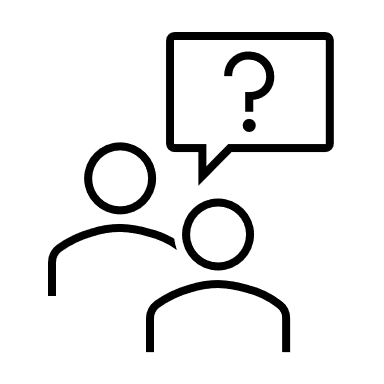 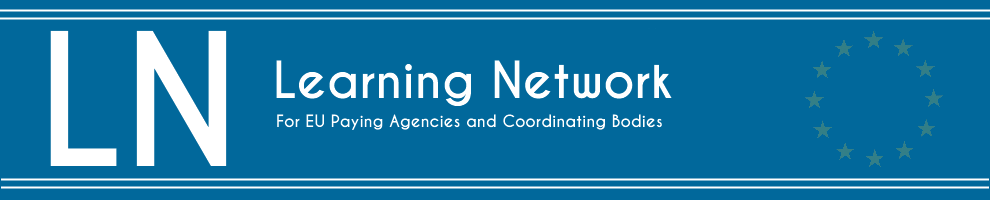 What would you like to see?
https://learningnetwork.pleio.nl/